STASE  NEUROMUSCULAR
EFFECTS OF AQUATIC PNF LOWER EXTREMITY PATTERNS ON 
BALANCE AND ADL OF 
STROKE PATIENTS

E un K yung K saya m, MSc 1), D ong- K yu L EE, MSc 2) *, 
Y oung- m saya K saya m, MSc 1)
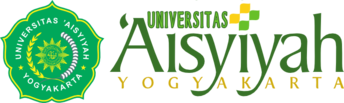 Profesi Fisioterapi Universitas ‘Aisyiyah Yogyakarta
KELOMPOK 9A
IHSAN SATRIA GUNA (1710306099)
MUH. SAWQI HASANUDDIN ( 1710306110 )
SYAIFUDIN MASYKUR AKMALA (1710306081)
Tujuan penelitian
Penelitian ini bertujuan untuk mengetahui efek dari pola PNF ekstremitas bawah dalam air pada keseimbangan dan ADL pasien stroke.
PENGANTAR
Stroke adalah penyakit neurologis yang disebabkan oleh terhentinya suplai darah normal karena pecahnya pembuluh darah atau trombosis, dan hal itu menyebabkan kerusakan jaringan otak.

Kerusakan terjadi tergantung letak, ukuran dan penyebab kerusakan.

Pasien stroke biasanya terdapat gangguan pada sistem motorik dan degenerasi kemampuan keseimbangan karena postur tubuh yang tidak seimbang, dan ini mengganggu aktivitas independen hidup sehari-hari (ADL)
prioceptive neuromuskuler fasilitasi (PNF)
Kemampuan keseimbangan adalah kemampuan individu untuk mengatur titik keseimbangan agar menjaga tubuh dalam keadaan seimbang.
Untuk mengatasi masalah keseimbangan yang disebabkan oleh stroke, pendekatan Brunnstrom, pendekatan Bobath, atau pro prioceptive neuromuskuler fasilitasi (PNF). Metode tersebut fokus pada peningkatan fungsi fisik dan keseimbangan dengan meningkatkan kontrol motor aktif.
PNF menggunakan pola heliks atau diagonal khas untuk merangsang sensasi proprioseptif mempromosikan respon akar saraf, meningkatkan gerakan fungsional. Hal ini meningkatkan kekuatan otot, fleksibilitas, dan keseimbangan; dengan menerapkan itu di sisi yang sehat, kemudian ditransfer ke sisi yang lemah, secara efektif merangsang aktivitas otot.
Davis menyarankan penerapan pola PNF di dalam air dapat meningkatkan kekuatan otot ekstremitas bawah. 
Menurut Song dan Kim terapan pola PNF dalam air dapat merangsang proprioceptors yang melambat, sehingga meningkatkan kontrol dan fungsi akar saraf sekaligus meningkatkan keseimbangan.
Dalam lingkungan perairan, daya apung memungkinkan anggota badan untuk dipindahkan lebih mudah dengan kekuatan kecil.
SUBJEK DAN METODE
Pengambilan sampel Enam bulan setelah menerima diagnosis stroke melalui computed tomography atau magnetic resonance imaging dengan total 20 pasien secara acak.
 
Kelompok kontrol (n = 10; 5 laki-laki dan 5 perempuan) 
Kelompok eksperimen (n = 10; 5 laki-laki dan 5 perempuan )

Kelompok kontrol ditugaskan untuk melakukan PNF pola ekstremitas bawah di tanah, dan kelompok eksperimen ditugaskan untuk melakukan PNF pola ekstremitas bawah di dalam air.
KRITERIA INKLUSI
Semua peserta mencetak> 24 poin pada Mini-Mental Status Examination (MMSE), dapat melakukan tugas, yang mampu berjalan 10 m independen, dan diklasifikasikan sebagai> 4 pada skala Brunnstrom. 
Semua peserta diberitahu dan memberikan persetujuan sebelum percobaan. protokol telah disetujui oleh Institutional Review Board of Nambu Uni- hayati dan dilaksanakan sesuai dengan standar etika Deklarasi Helsinki. 
Membangun struktur kendala pada aspek umum dari peserta yang tercantum dalam Tabel 1. 
Usia kelompok eksperimen adalah 69,1 ± 3,2 tahun, tingginya 167,6 ± 8,2 cm, berat badan adalah 67,9 ± 5,9 kg, dan waktu sejak Stroke set on adalah 9,8 ± 1,3 bulan. 
Usia kelompok kontrol adalah 68,0 ± 3,1 tahun, tingginya 165,9 ± 6,9 cm, berat badan adalah 66,7 ± 6,7 kg, dan waktu sejak onset stroke adalah 10,3 ± 1,4 bulan.
Kelompok eksperimen yang dilakukan pola PNF extremitas bawah menggunakan inisiasi berirama (RI) metode 110 cm di bawah permukaan air, suhu air 31-33 ° C. 
Latihan dilakukan dalam posisi terlentang setelah peregangan sederhana; subyek mengenakan cincin tubuh antara L 5 dan S 1 dan leher. 
Kelompok kontrol dilakukan PNF pola ekstremitas bawah di tanah dalam posisi telentang setelah peregangan sederhana. Metode RI dimulai dari latihan pasif, hasil untuk latihan resistensi aktif, dan membantu koordinasi peningkatan, sensasi motorik, dan keseimbangan. 
PNF pola ekstremitas bawah terdiri dari pola D 1 dan D 2. D 1 Pola berakhir di kedua fleksi-adduksi-eksternal fleksi rotasi lutut atau ekstensi-adduksi rotasi eksternal ekstensi lutut. D 2 Pola berakhir di kedua fleksi-adduksi fleksi eksternal rotasi lutut atau ekstensi rotasi lutut adduksi-eksternal extension-. PNF pola ekstremitas bawah dilakukan 30 menit / hari, 5 hari / minggu selama 6 minggu.
Hasil diukur dengan Berg Balance Scale (BBS), Jangka waktu Up and Go Test (TUGT), Fungsional Jangkauan Test (FRT), dan Satu Kaki Berdiri Test (Olst). 
BBS sists con dari 14 item dan dapat dikategorikan ke dalam duduk, ing stand, dan perubahan postural. Skor di setiap kategori kisaran 0-4, dengan 56 kemungkinan jumlah poin; skor yang lebih tinggi puncak-keseimbangan cate yang lebih baik. 
TUGT yang mengukur waktu yang dibutuhkan untuk berdiri dari kursi dan antar-jemput bolak-balik antara kursi dan tempat di depan subjek tiga kali. 
FRT mengukur jarak satu dapat mencapai dengan lengan dari posisi berdiri. 
Langkah-langkah Olst berapa lama seseorang dapat berdiri dengan satu kaki dengan mata terbuka tanpa menempatkan kaki lainnya di tanah.
ADL diukur dengan Fungsional Kemerdekaan Ukur (FIM), yang terdiri dari 13 item yang terkait dengan mobil- ity dan 5 terkait dengan pengakuan. Item yang mencetak gol pada skala 1-7 dengan 126 kemungkinan jumlah poin; skor yang lebih tinggi
Karakteristik umum responden
A : ± SD, 

EG: kelompok eksperimen, 

CG: kelompok kontrol.
Perbandingan hasil BBS, TUG, FRT, Olst, dan FIM antara kelompok eksperimen dan kelompok kontrol
a :± SD,

p <0,05,
 

D-nilai: nilai perbedaan,

EG: experimen- kelompok tal, 

CG:kelompok kontrol, 

BBS: Berg Balance Scale, 

TUGT: Jangka waktu Up and Go tes, 

FRT:Fungsional Jangkauan tes, 

Olst: satu tes berdiri Leg, 

FIM: mengukur independensi fungsional menunjukkan kemandirian yang lebih baik.
Data dianalisis dengan menggunakan SPSS 12.0 (SPSS, Chicago, IL, USA) untuk Windows. Statistik deskriptif digunakan untuk fitur umum dari peserta. Sebuah dipasangkan t-test digunakan untuk menentukan perbedaan sebelum dan sesudah percobaan, dan t-test independent digunakan untuk menentukan perbedaan antara kelompok. Statistik signifikansi ditetapkan pada α = 0,05.
Hasil
Perubahan hasil dari BBS, TUG, FRT, Olst, dan FIM tercantum dalam Tabel 2
kelompok eksperimen dan kontrol menunjukkan perbedaan yang signifikan untuk semua variabel eksperimen sebelum dan sesudah (p <0,05)
kelompok eksperimen secara signifikan berbeda dari kelompok kontrol (p <0,05)
Lanjutan…
Kelompok eksperimen menunjukkan peningkatan yang signifikan dalam keseimbangan dan ADL setelah air PNF (p <0,05) dan memiliki signifikan lebih baik keseimbangan dan relatif ADL dengan kelompok kontrol (p <0,05).
Hal ini konsisten dengan penelitian sebelumnya. Sebagai contoh, performance dari 10 minggu latihan proprioception air oleh para senior ditingkatkan kemampuan motorik mereka
Lanjutan…
PNF melaporkan bahwa air ekstremitas bawah terns Pat-ditingkatkan keseimbangan pada orang dewasa yang sehat
air PNF efektif mempengaruhi keseimbangan pasien stroke. Hasil ini menunjukkan bahwa air PNF pola ekstremitas bawah membantu meningkatkan menentukan keseimbangan pasien stroke.
PNF, digunakan sebagai latihan ketahanan bertahap yang mempekerjakan pola heliks, memaksimalkan unit motor perekrutan melalui stimulasi proprioceptive
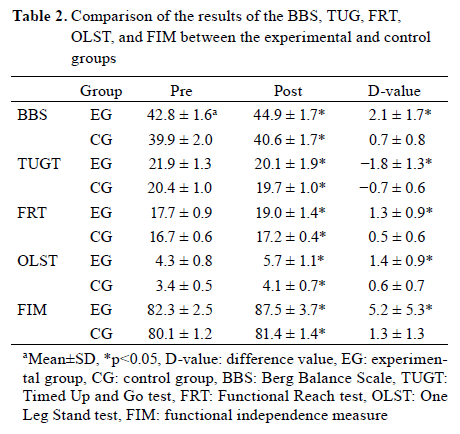 Keterbatasan
Keterbatasan penelitian ini adalah bahwa hal itu dimanfaatkan sejumlah kecil peserta, dan itu tidak menegaskan bahwa efek positif bertahan. penelitian masa depan harus mengatasi hal ini ketika menyelidiki efek dari PNF pola ekstremitas bawah air pada pasien stroke